Catálogo 2013ARTISUR
Caramelos violeta
Caramelos violeta típicos de Madrid.
 Tamaño: 200gr
 Precios: 3€/bolsa
 Referencia: Vio001
Gominolas Hotdog
Gominola forma hotdog
Precios: 
1€/unidad
25€/caja (48unidades)
 Referencia: Gom001
Puros chocolate
Puros de chocolate
 Precio: 1€/unidad
 Referencia: Choco001
Caramelos de Tomillo
Caramelos con sabor a Tomillo
Tamaño: 200gr
Precios: 3€/bolsa
Referencia: Car001
Caramelos de Romero
Caramelos con sabor a romero.
Tamaño: 200gr
Precios: 3€/ Bolsa
Referencia: Car002
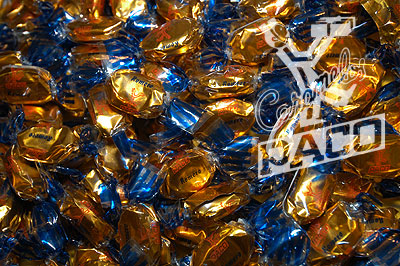 Picotas “Cereza”
Picotas con sabor a Cereza
Tamaño: 200gr
Precios: 3€/bolsa
Referencia: PIC001
Picotas “Sandia”
Picotas con sabor a Sandia
Tamaño: 200gr
Precios: 3€/bolsa
Referencia: PIC002
Picotas “Cocacola”
Picotas con sabor a Cocacola
Tamaño: 200gr
Precios: 3€/bolsa
Referencia: PIC003